Figure 1 New antibacterial agents approved in the United States, 1983–2007, per 5-year period [2, 3].
Clin Infect Dis, Volume 48, Issue 1, 1 January 2009, Pages 1–12, https://doi.org/10.1086/595011
The content of this slide may be subject to copyright: please see the slide notes for details.
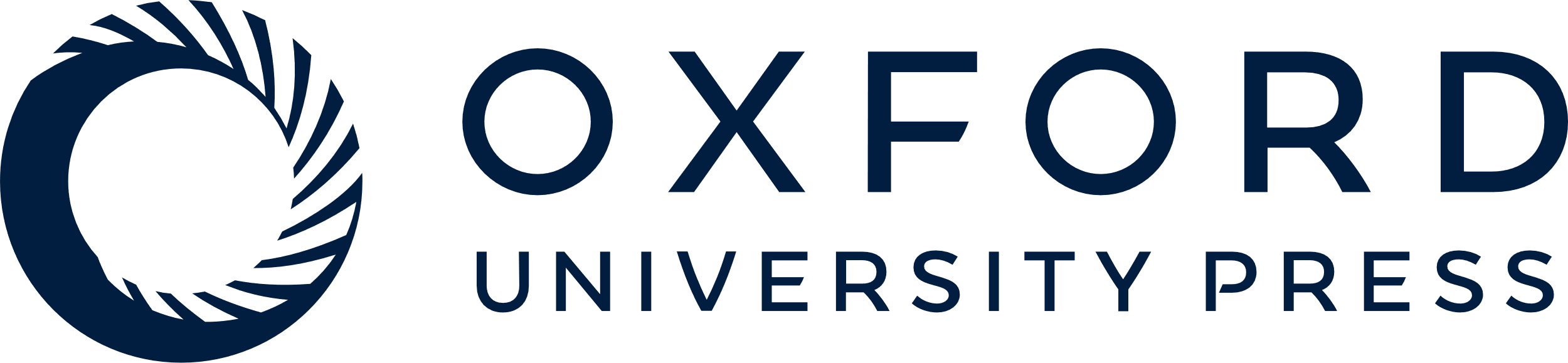 [Speaker Notes: Figure 1 New antibacterial agents approved in the United States, 1983–2007, per 5-year period [2, 3].


Unless provided in the caption above, the following copyright applies to the content of this slide: © 2008 by the Infectious Diseases Society of America]